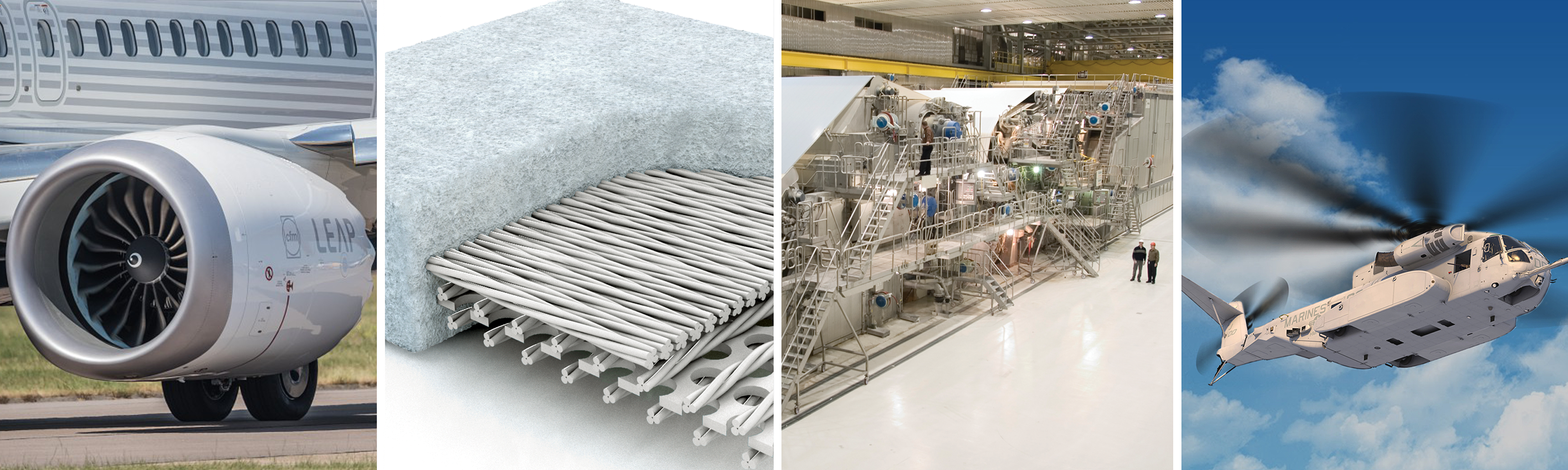 Q2 Financial Performance
August 6, 2018
www.albint.com | AIN | #albint
‘Non-GAAP’ Items and Forward-Looking Statements
This presentation contains the following non-GAAP measures:

Percentage changes in net sales, excluding currency rate effects (for each segment, and the Company as a whole);
Adjusted EBITDA (for each segment, and the Company as a whole; absolute and as a percentage of sales);
Net debt; and
Net income per share attributable to the Company, excluding adjustments. 

We think such items provide useful information to investors regarding the Company’s core operational performance. See the Company’s earnings release (which accompanies this presentation) for additional information including reconciliations to GAAP measures. 
 
This presentation also may contain statements, estimates, or projections that constitute “forward-looking statements” as defined under U.S. federal securities laws. Forward-looking statements are subject to certain risks and uncertainties that could cause actual results to differ materially from the Company’s historical experience and our present expectations or projections.  We disclaim any obligation to update any information in this presentation to reflect any changes or developments after the date on the cover page.
 
Certain additional disclosures regarding our use of these ‘non-GAAP’ items and forward-looking statements are set forth in our second-quarter earnings press release dated August 6, 2018, and in our SEC filings, including our most recent quarterly reports and our annual reports for the years ended December 31, 2015, 2016, and 2017.  Our use of such items in this presentation is subject to those additional disclosures, which we urge you to read.
2
Net Sales by Segment
3
Gross Profit Margin by Quarter
Includes 7.3% impact from profitability revision in two AEC contracts
4
Net Income (GAAP) and Adjusted EBITDA (non-GAAP) by Segment
* Includes $15.8 million charge for AEC contract revisions
5
Net Income (GAAP) and Adjusted EBITDA (non-GAAP) by Segment
* Includes $15.8 million charge for AEC contract revisions
6
Earnings Per Share
* Includes $0.31 million charge for AEC contract revisions
7
Total Debt (GAAP) and Net Debt* (non-GAAP) $ thousands
* Total debt less cash see table 22 for reconciliation of total debt to net debt
8